Исследование волн в аорте
Выполнила
Гнездилова Алина
Науч. рук.
Порубов А. В.
Аневризма аорты
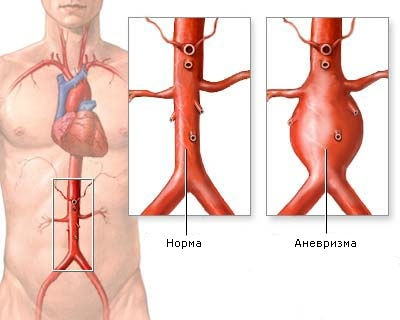 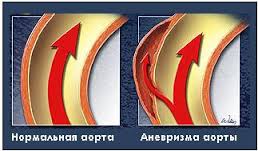 Основные уравнения:
(1)
(2)